KING SAUD UNIVERSITY
COLLEGE OF APPLIED STUDIES AND COMMUNITY SERVICE
CT 1402
Lab sheet #3
1st  semester 1440-2018
Pulse Code Modulation (PCM)
BY: T. Elham Sunbu
OUTLINE:
PCM model
PCM Simulink Model
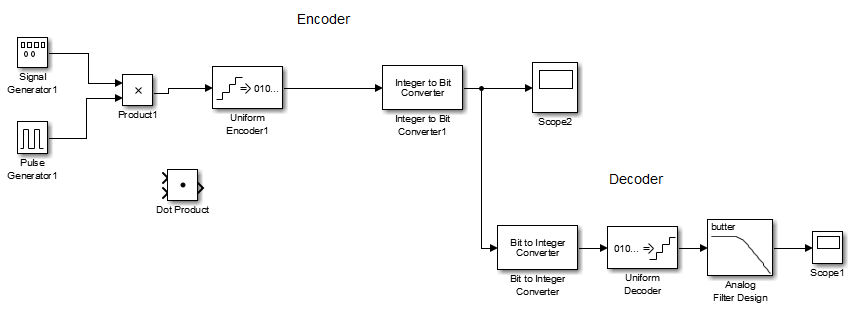 Evaluation
Generate a PCM Modulator and demodulator for the following signals:
2 sin(6πt)
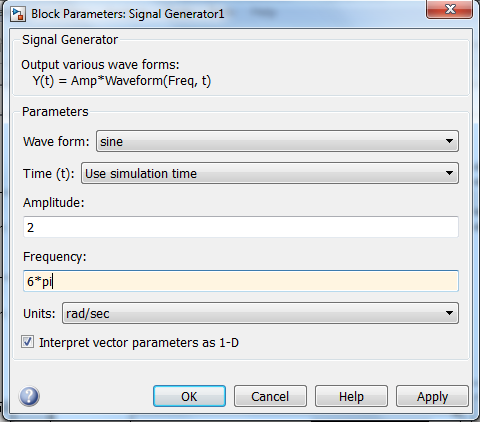 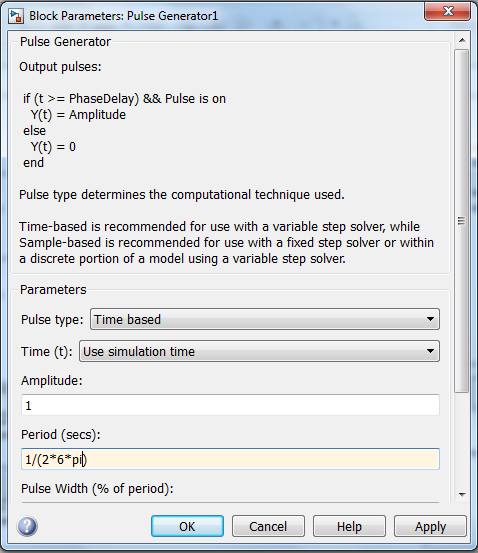 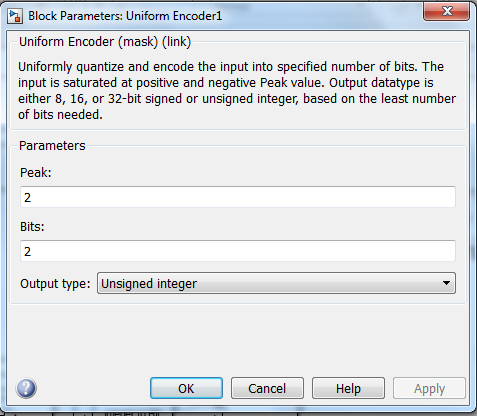 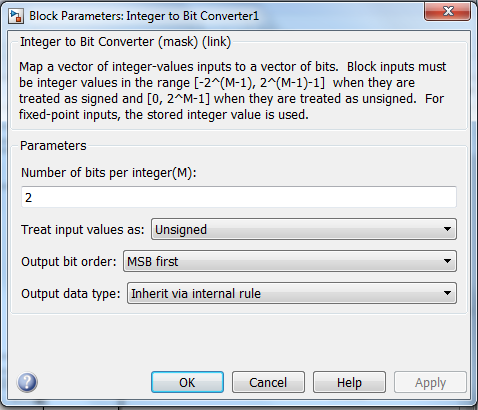 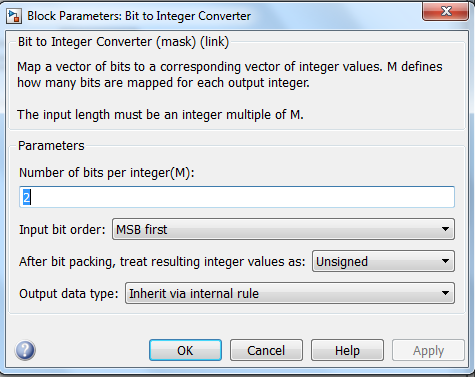 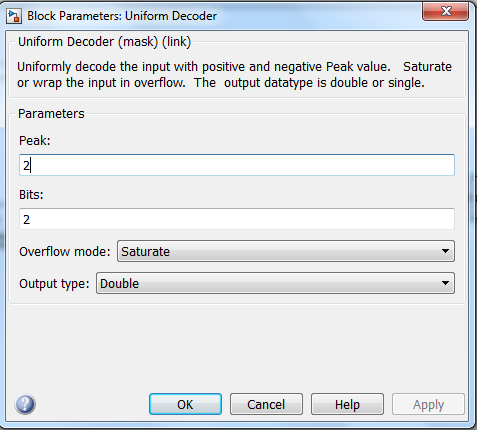 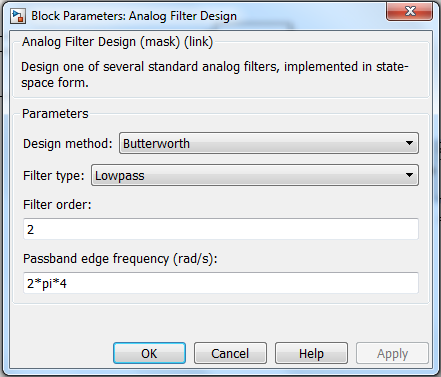 Generate a PCM Modulator and demodulator for the following signals:

4 sin(5πt)
8 sin(8πt)
OUTPUT
Scope of encoder
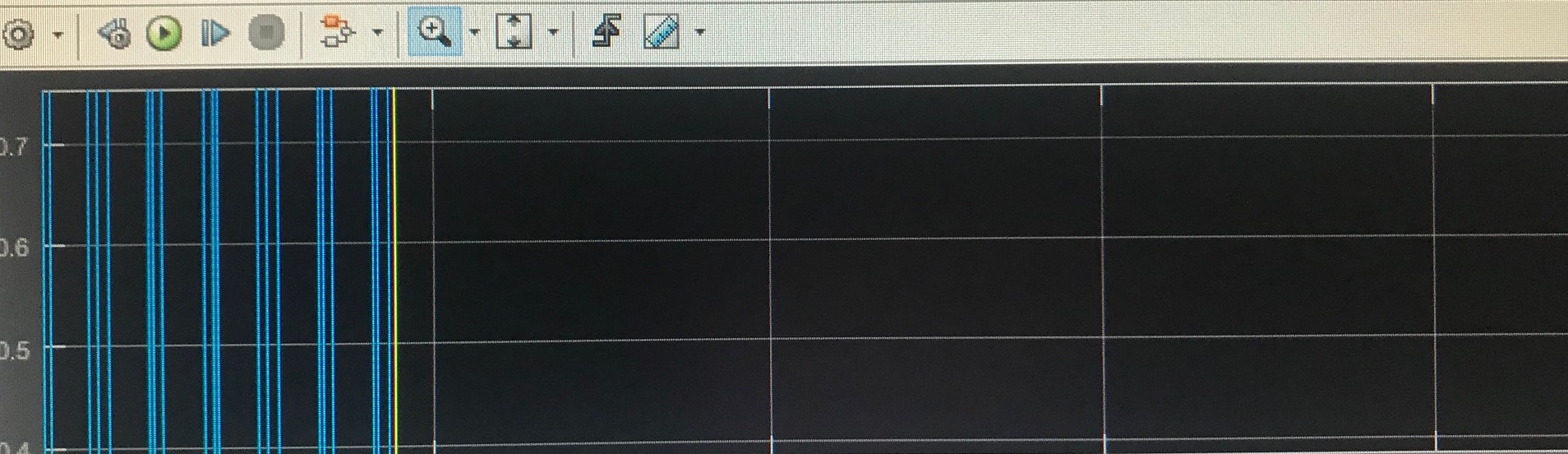 Scope of decoder
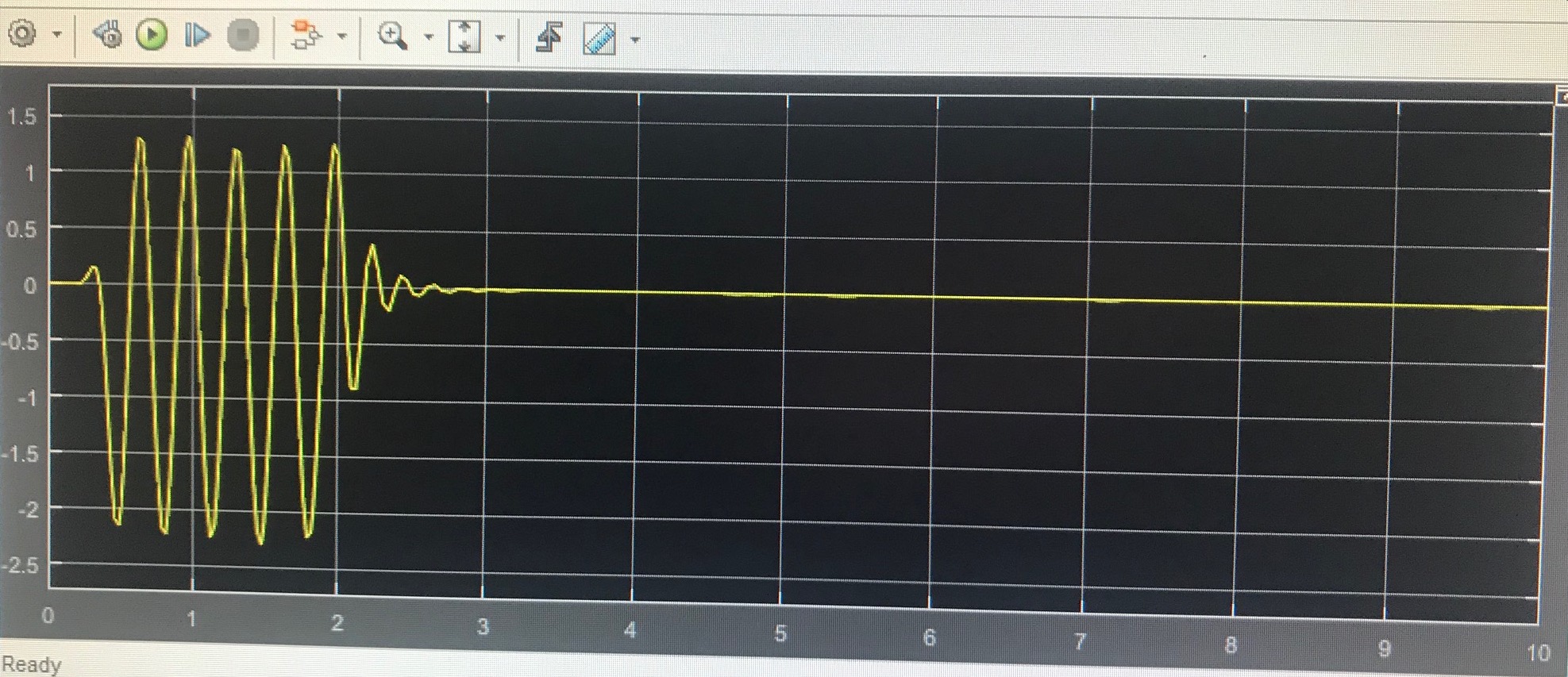 Any Question?